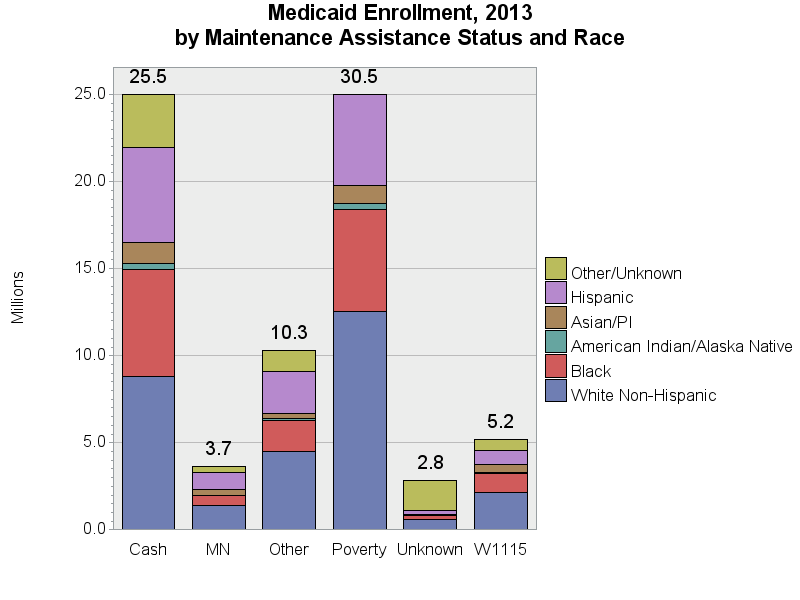 SOURCE: Chronic Condition Data Warehouse (CCW). MAX Person Summary Files.
[Speaker Notes: Description:  White Non-Hispanics comprise the largest category within each of the Eligibility groups.  Blacks comprise the second largest racial group for Cash Assistance and 1115 waivers, and Hispanics comprise the second largest racial group for the Medically Needy and Poverty categories.

Technical notes: Maintenance Assistance Status– determined using the first digit of the uniform eligibility code.  Some race categories were combined due to small numbers: the Asian and Pacific Islander groups are combined; the More than one race categories and unknown race are included in the “Other/Unknown” group.]